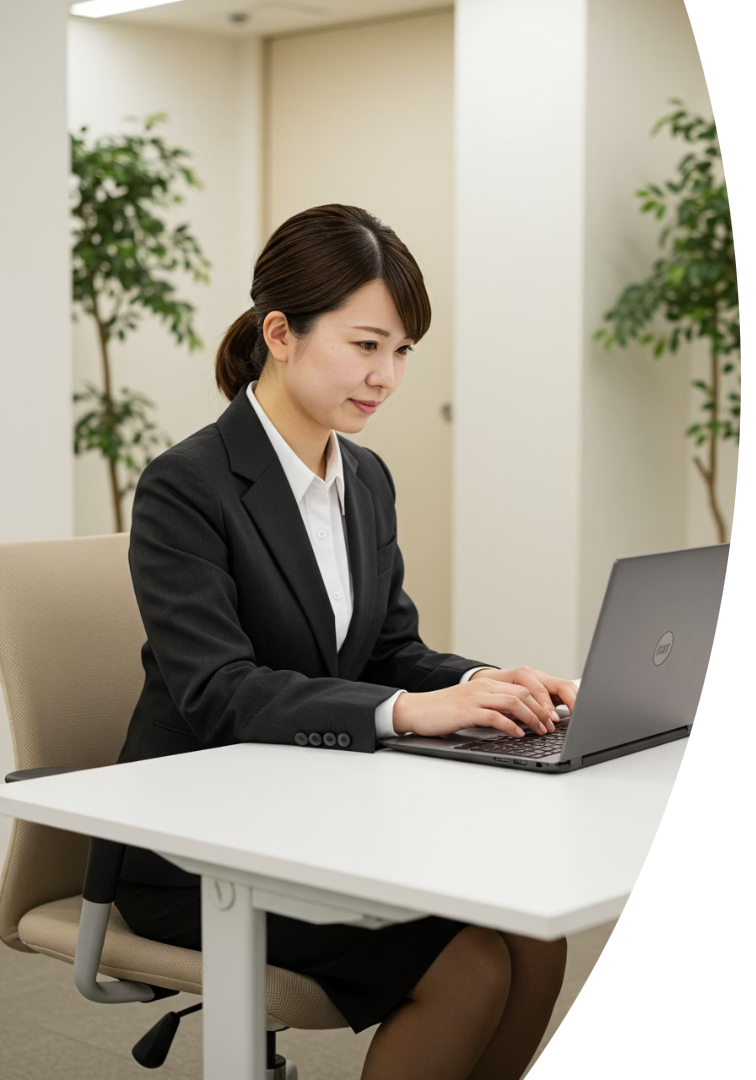 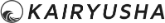 丁寧に急かす催促メールのテクニック
ビジネスシーンで相手を不快にさせず効果的に催促するメール技術をご紹介します。
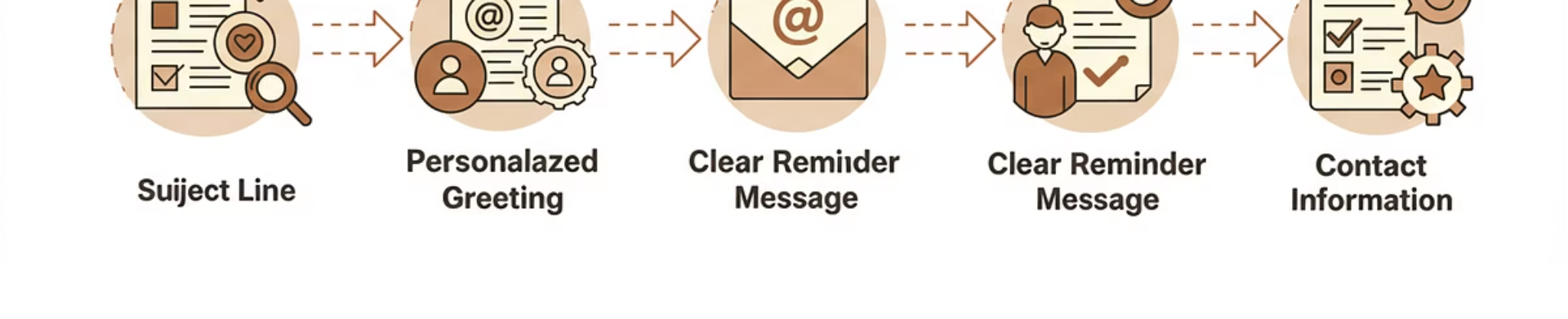 催促メールの基本構造
明確な件名
丁寧な挨拶
「【ご確認】4月15日納品予定の商品について」
「いつもお世話になっております」
クッション言葉
具体的な本題
「行き違いでしたら申し訳ございません」
依頼内容と日時を明確に
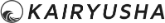 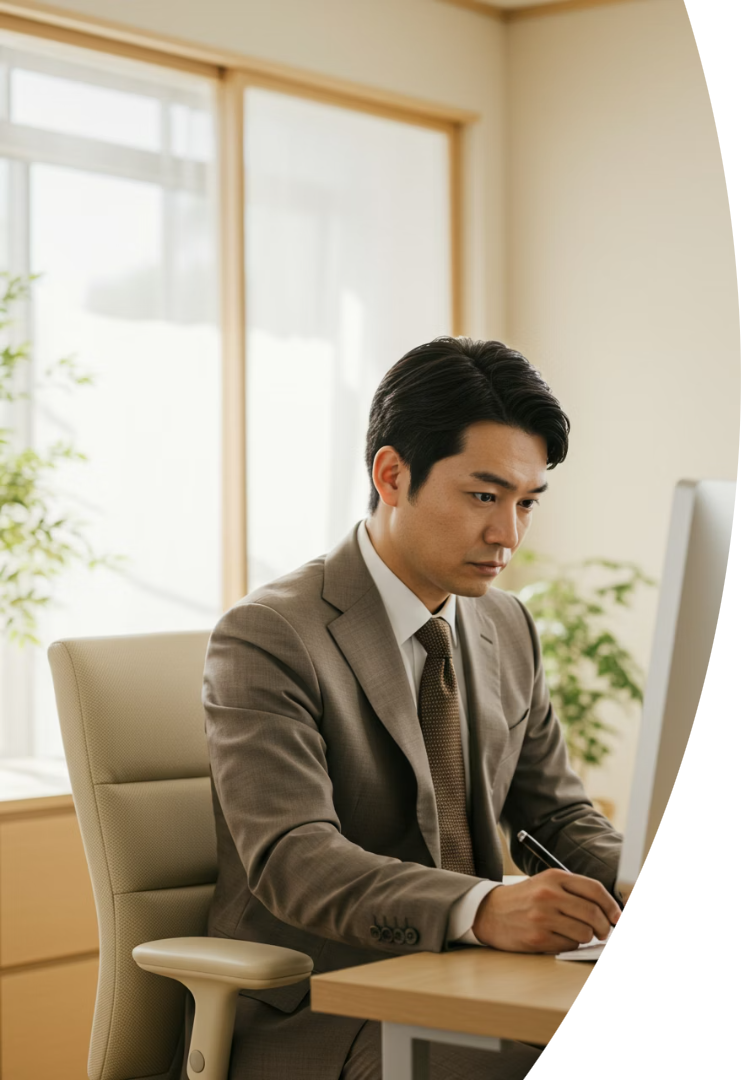 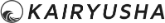 クッション言葉の活用法
和らげる効果
おすすめフレーズ
直接的な表現を柔らかく
「ご多忙のところ恐縮ですが」
配慮を示す
「念のためご確認させていただきました」
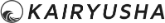 相手の立場を考慮した表現
避けるべき表現
推奨される表現
早く回答してください
〇日までにご回答いただけますと幸いです
至急お送りください
ご多忙のところ恐縮ですが
どうなっていますか？
進捗状況をお知らせいただけますと幸いです
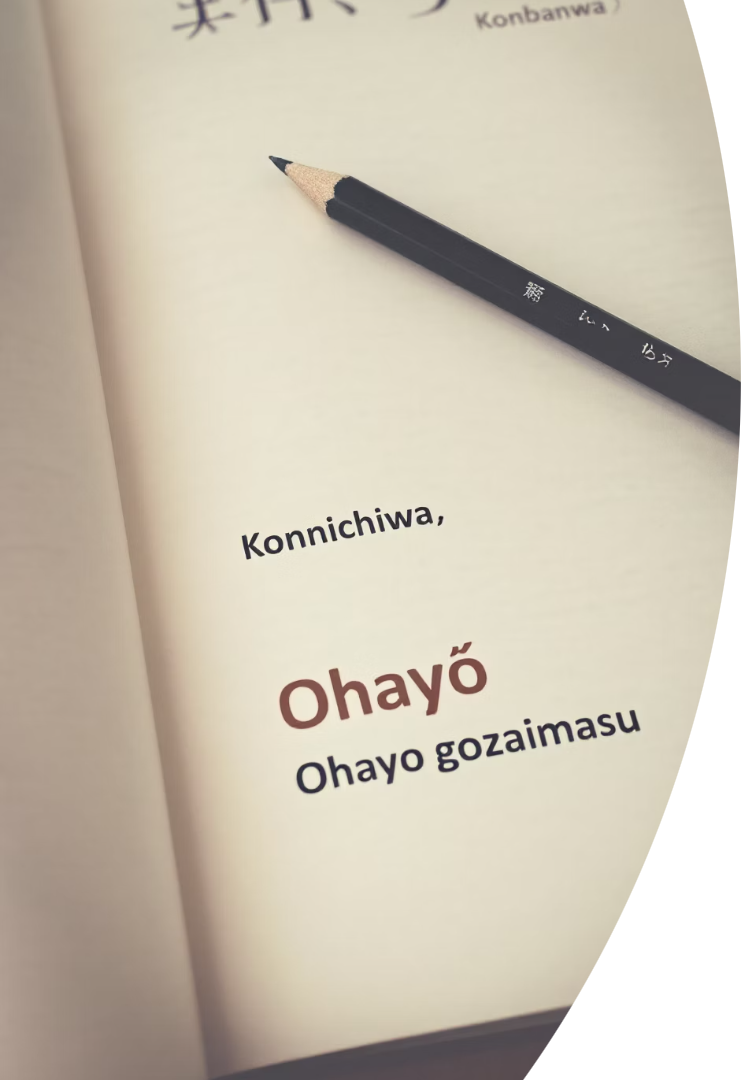 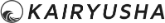 状況別フレーズ集
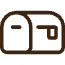 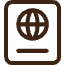 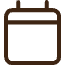 メール返信催促
書類送付催促
納期確認
「先日お送りしたメールについて、ご確認いただけておりますでしょうか」
「〇月〇日の会議で使用する予定ですので」
「現在の進捗状況をお知らせいただけますでしょうか」
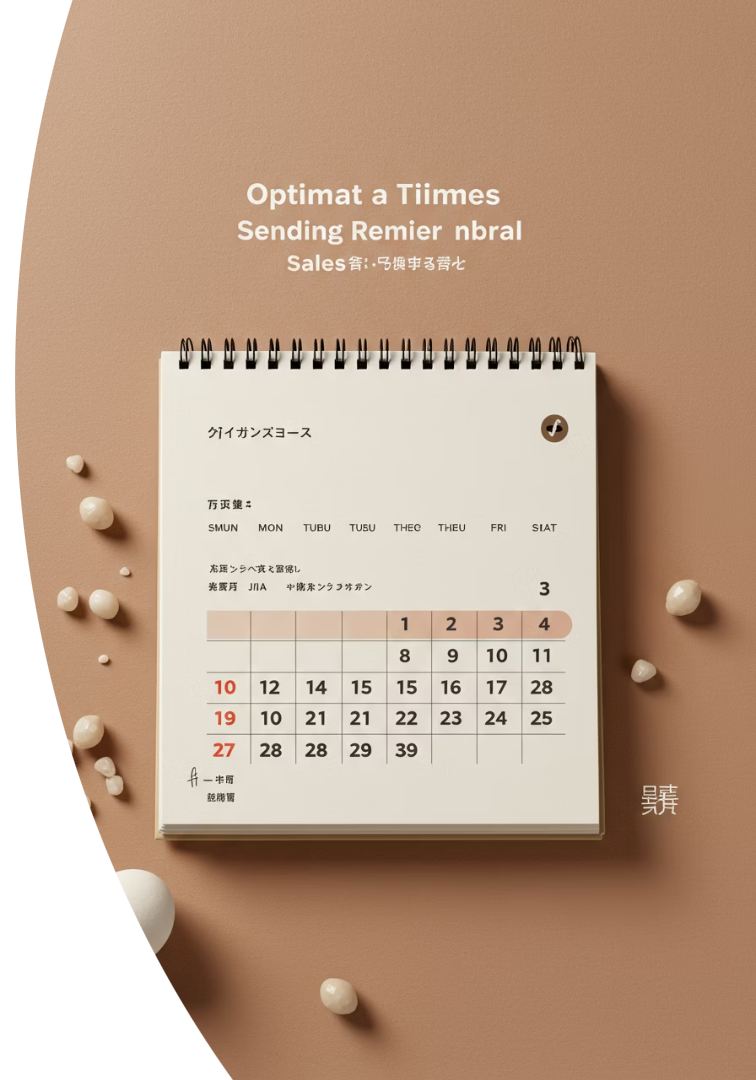 送信タイミングの見極め方
最初の依頼から3〜5営業日後
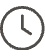 一般的な返信期間を超えた場合
期限の2〜3日前
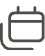 約束の期限が近づいてきた時点
火曜〜木曜の午前中
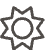 相手が対応できる時間を確保
期限直後
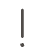 約束の期限を過ぎた直後
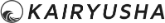 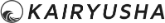 効果的なフォローアップ
1回目の催促メール
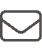 丁寧な言葉で状況確認
2回目の催促メール
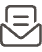 3〜4営業日後、より具体的な期限提示
電話でのフォローアップ
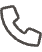 メールで反応がない場合
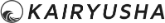 まとめ：効果的な催促の秘訣
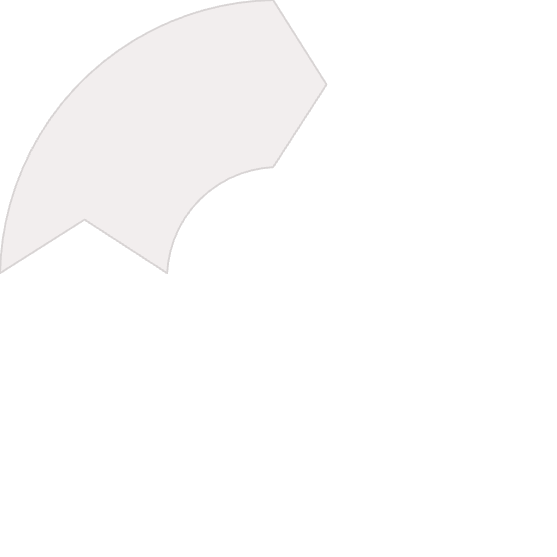 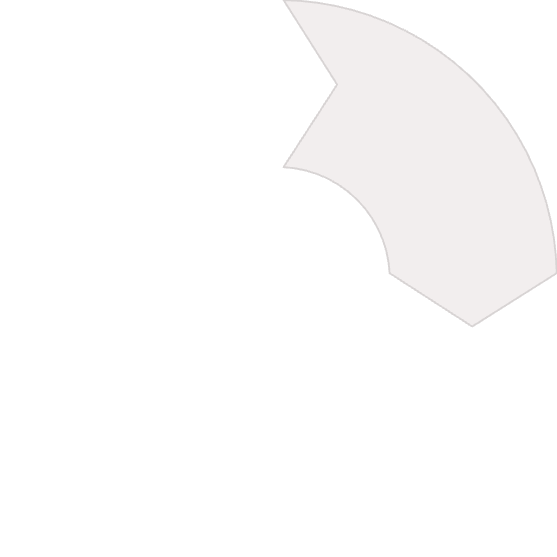 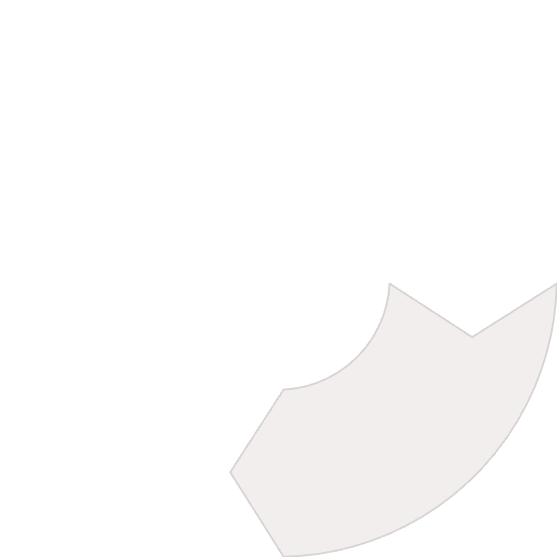 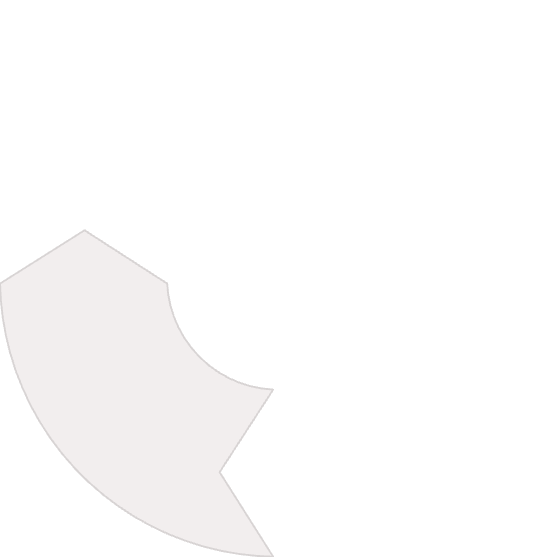 相手への敬意
明確さ
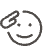 常に丁寧な言葉遣いを心がける
依頼内容と期限を具体的に
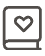 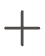 段階的フォロー
適切なタイミング
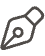 メール→メール→電話の順序
早すぎず、遅すぎない送信